A Heterogeneous Multiple Network-On-Chip Design: An Application-Aware Approach
Asit K. Mishra
Onur Mutlu
Chita R. Das
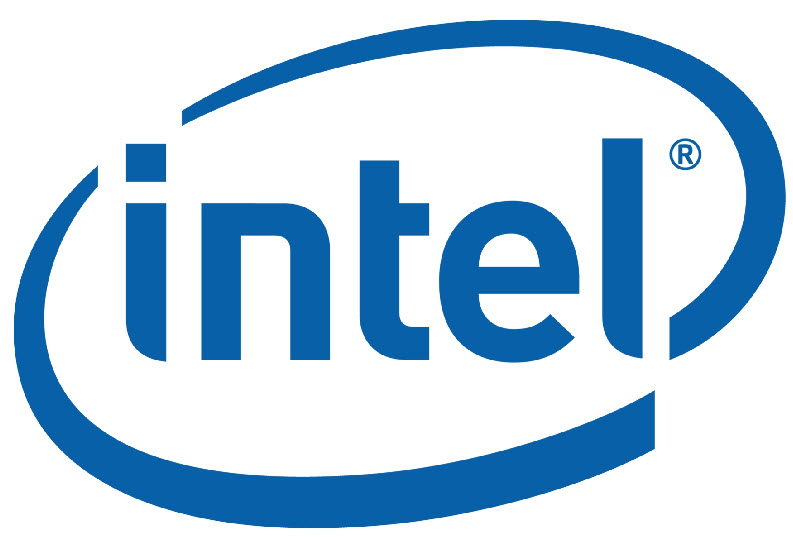 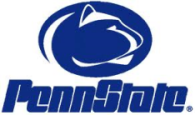 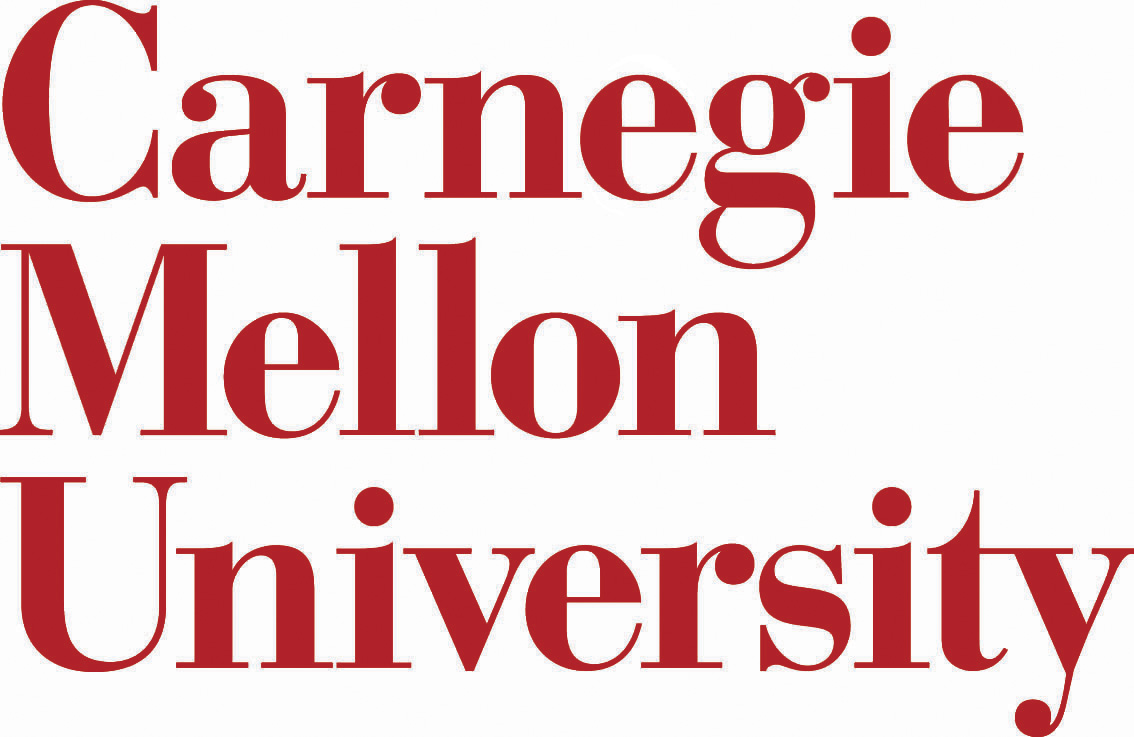 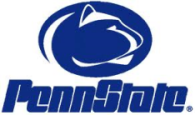 Executive summary
Problem: Current day NoC designs are agnostic to application requirements and are provisioned for the general case or worst case. Applications have widely differing demands from the network

 Our goal: To design a NoC that can satisfy the diverse dynamic performance requirements of applications

 Observation: Applications can be divided into two general classes in terms of their requirements from the network: bandwidth-sensitive and latency-sensitive
      - Not all applications are equally sensitive to bandwidth and latency

 Key idea: Design two NoC 
  - Each sub-network customized for either BW or LAT sensitive applications
  - Propose metrics to classify applications as BW or LAT sensitive
  - Prioritize applications’ packets within the sub-networks based on their sensitivity

 Network design: BW optimized network has wider link width but operates at a lower frequency and LAT optimized network has narrow link width but operates at a higher frequency

 Results: Our proposal is significantly better when compared to an iso-resource monolithic network (5%/3% weighted/instruction throughput improvement and 31% energy reduction)
2
Resource requirements of various applications - I
Impact of channel bandwidth on application performance
Channel bandwidth affects network latency, throughput and energy/power

 Increase in channel BW leads to
- Reduction in packet serialization
- Increase in router power
3
Resource requirements of various applications - I
Impact of channel bandwidth on application performance
Simulation settings:

 8x8 multi-hop packet based mesh network

 Each node in the network has an OoO processor (2GHz), private L1 cache and a router (2GHz) 
 
 Shared 1MB per core shared L2

 6VC/PC, 2 stage router
4
Resource requirements of various applications - I
Impact of channel bandwidth on application performance
5
Resource requirements of various applications - I
Impact of channel bandwidth on application performance
18/30 (21/36 total) applications’ performance is agnostic to channel BW (8x BW inc. → less than 2x performance inc.)
6
Resource requirements of various applications - I
Impact of channel bandwidth on application performance
18/30 (21/36 total) applications’ performance is agnostic to channel BW (8x BW inc. → less than 2x performance inc.)
2. 12/30 (15/36 total) applications’ performance scale with increase in channel BW (8x BW inc. → at least 2x performance inc.)
7
Resource requirements of various applications - II
Impact of network latency on application performance
Reduction in router latency (by increasing frequency)
Reduction in packet latency
Increase in router power consumption
8
Resource requirements of various applications - II
Impact of network latency on application performance
Simulation settings:

 … same as last experiment

 128b links

 Added dummy stages (2-cycle and 4-cycle ) to each router
9
Resource requirements of various applications - II
Impact of network latency on application performance
10
Resource requirements of various applications - II
Impact of network latency on application performance
18/30 (21/36 total) applications’ performance is sensitive to network latency (3x latency reduction → at least 25% performance improvement)
11
Resource requirements of various applications - II
Impact of network latency on application performance
18/30 (21/36 total) applications’ performance is sensitive to network latency (3x latency reduction → at least 25% performance improvement)
2. 12/30 (15/36 total) applications’ performance is marginally sensitive to network latency  (3x latency increase → less than 15% performance improvement)
12
Application-aware approach to designing multiple NoCs
13
Application-aware approach to designing multiple NoCs
Based on the observations:

Applications can be classified into distinct classes: typically LAT/BW sensitive
LAT sensitive applications can benefit from low network latency
BW sensitive applications can benefit from high network bandwidth
Not all applications are equally sensitive to either LAT or BW
Monolithic network cannot optimize both classes simultaneously
14
Application-aware approach to designing multiple NoCs
Solution

Two NoCs where each (sub)network is optimized for either LAT or BW sensitive applications
15
Design methodology
Logical view of a multicore processor
Processors/L1$
Network
L2$ and Mem. Controllers
16
Design methodology
Logical view of a multicore processor
1
1
Processors/L1$
Network
L2$ and Mem. Controllers
Identify LAT/BW sensitive applications
- Proposes a novel dynamic application classification scheme
17
Design methodology
Logical view of a multicore processor
2
1
1
2
Processors/L1$
Network
L2$ and Mem. Controllers
Identify LAT/BW sensitive applications
- Proposes a novel dynamic application classification scheme
Design sub-networks based on applications’ demand
- This network architecture is better than a monolithic iso-resource network
18
Design methodology
Logical view of a multicore processor
DEMUX
2
1
1
2
Processors/L1$
Network
L2$ and Mem. Controllers
Identify LAT/BW sensitive applications
- Proposes a novel dynamic application classification scheme
Design sub-networks based on applications’ demand
- This network architecture is better than a monolithic iso-resource network
19
Design: Dynamic classification of applications
Application life cycle
Outstanding network packets
time
Network episode
Compute episode
20
Design: Dynamic classification of applications
Application life cycle
Outstanding network packets
time
Network episode
Compute episode
App. has at least one outstanding packet
 Processor is likely stalling → low IPC
21
Design: Dynamic classification of applications
Application life cycle
Outstanding network packets
time
Network episode
Compute episode
App. has at least one outstanding packet
 Processor is likely stalling → low IPC
App. has no outstanding packet
 High IPC
22
Design: Dynamic classification of applications
Application life cycle
Outstanding network packets
Episode height
time
Episode length
Network episode
Compute episode
App. has at least one outstanding packet
 Processor is likely stalling → low IPC
App. has no outstanding packet
 High IPC
Episode length = Number of consecutive cycles there are net. packets

Episode height = Avg. number of L1 packets injected during an episode
23
[Speaker Notes: Length is the number of cycles the episode lasts starting from when the first packet is injected into the network until there are no more outstanding packets belonging to that episode. 

Height is the average number of packets (L1 misses) injected by the application during the network episode.]
Design: Dynamic classification of applications
Application life cycle
Outstanding network packets
Episode height
time
Episode length
Network episode
Compute episode
App. has at least one outstanding packet
 Processor is likely stalling → low IPC
App. has no outstanding packet
 High IPC
Short episode ht.: Low MLP, each request is critical (LAT sensitive)
Tall episode ht.: High MLP (BW sensitive)

Short episode len.: Packets are very critical (LAT sensitive)
Long episode len.: Latency tolerant (could be de-prioritized)
24
Classification and ranking
Classification: LAT/BW
25
Classification and ranking
Classification: LAT/BW
Ranking: Sensitivity to LAT/BW
26
Network design
1N-128
27
Network design
1N-128
2N-64x256-ST
(Steering)
28
Network design
1N-128
2N-64x256-ST
(Steering)
2N-64x256-ST-RK
(Steering+Ranking)
29
Network design
1N-128
2N-64x256-ST
(Steering)
2N-64x256-ST-RK
(Steering+Ranking)
2N-64x256-ST-RK(FS)
(Steering+Ranking and Frequency Scaling)
30
Network design
1N-128
2N-64x256-ST
(Steering)
2N-64x256-ST-RK
(Steering+Ranking)
2N-64x256-ST-RK(FS)
(Steering+Ranking and Frequency Scaling)
1N-512 (High BW)
1N-256
1N-320
(iso-BW)
2N-128X128
1N-320(FS)
(iso-resource)
31
Analysis
Performance (25 WL with 50% BW and 50% LAT)
32
Analysis
Performance (25 WL with 50% BW and 50% LAT)
33
Analysis
Performance (25 WL with 50% BW and 50% LAT)
+18%
34
Analysis
Performance (25 WL with 50% BW and 50% LAT)
+7%
+18%
35
Analysis
Performance (25 WL with 50% BW and 50% LAT)
+5%
+7%
+18%
36
Analysis
Performance (25 WL with 50% BW and 50% LAT)
+5%
5%
+7%
+18%
37
Analysis
Performance (25 WL with 50% BW and 50% LAT)
+5%
w. 2%
5%
+7%
+18%
38
Analysis
Performance (25 WL with 50% BW and 50% LAT)
+5%
w. 2%
w. 2%
5%
+7%
+18%
39
Analysis
Performance (25 WL with 50% BW and 50% LAT)
Energy (25 WL with 50% BW and 50% LAT)
+5%
w. 2%
w. 2%
5%
+7%
+18%
47%
 59%
40
Analysis
Performance (25 WL with 50% BW and 50% LAT)
Energy (25 WL with 50% BW and 50% LAT)
+5%
w. 2%
w. 2%
5%
+7%
+18%
47%
 59%
Best EDP across all designs
41
Conclusions
Problem: Current day NoC designs are agnostic to application requirements and are provisioned for the general case or worst case. Applications have widely differing demands from the network

 Our goal: To design a NoC that can satisfy the diverse dynamic performance requirements of applications

 Observation: Applications can be divided into two general classes in terms of their requirements from the network: bandwidth-sensitive and latency-sensitive
      - Not all applications are equally sensitive to bandwidth and latency

 Key idea: Design two NoC 
  - Each sub-network customized for either BW or LAT sensitive applications
  - Propose metrics to classify applications as BW or LAT sensitive
  - Prioritize applications’ packets within the sub-networks based on their sensitivity

 Network design: BW optimized network has wider link width but operates at a lower frequency and LAT optimized network has narrow link width but operates at a higher frequency

 Results: Our proposal is significantly better when compared to an iso-resource monolithic network (5%/3% weighted/instruction throughput improvement and 31% energy reduction)
42
Thank you
Q?
Asit Mishra
asit.k.mishra@intel.com
43
Backup Slides . . .
44
Other metrics considered for application classification
45
Analysis of network episode length and height
0.4M
0.3M
10K
18K
Short length/height
Medium length/height
Long length/High height
46
Analysis of network episode length and height
0.4M
0.3M
10K
18K
Short length/height
Based on performance scaling sensitivity to bandwidth and frequency
Medium length/height
Long length/High height
47
Empirical results to support the classification
SPECjbb (sjbb) as cut-off for BW/LAT sensitive applications
48
Empirical results to support the classification
SPECjbb (sjbb) as cut-off for BW/LAT sensitive applications
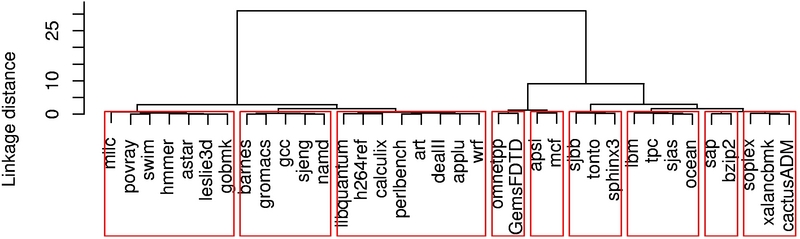 49
Empirical results to support the classification
SPECjbb (sjbb) as cut-off for BW/LAT sensitive applications
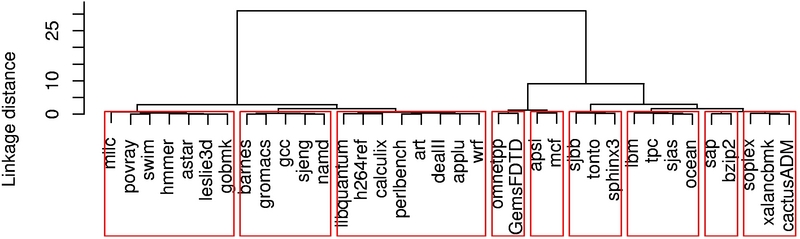 50
Empirical results to support the classification
SPECjbb (sjbb) as cut-off for BW/LAT sensitive applications
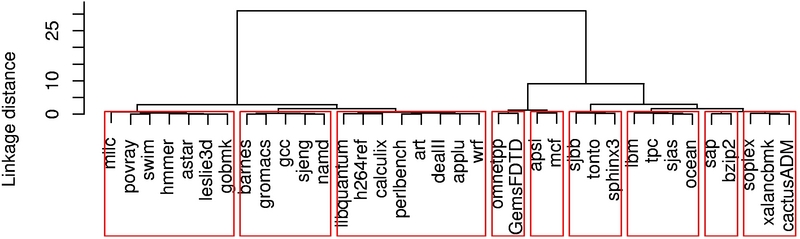 51
Empirical results to support the classification
SPECjbb (sjbb) as cut-off for BW/LAT sensitive applications
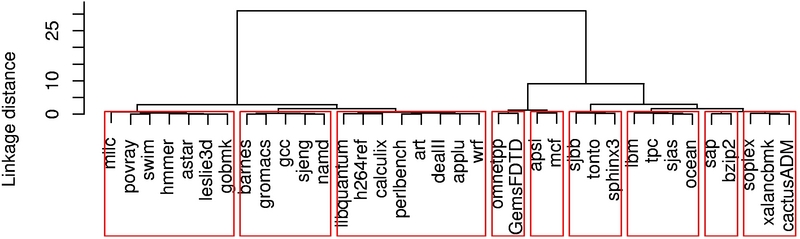 Why 9 clusters?
52
Empirical results to support the classification
SPECjbb (sjbb) as cut-off for BW/LAT sensitive applications
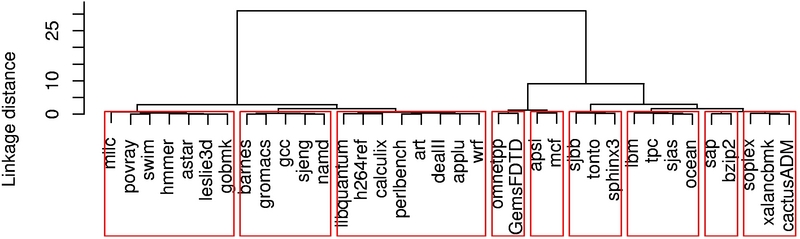 Why 9 clusters?
13x
53
Empirical results to support the classification
SPECjbb (sjbb) as cut-off for BW/LAT sensitive applications
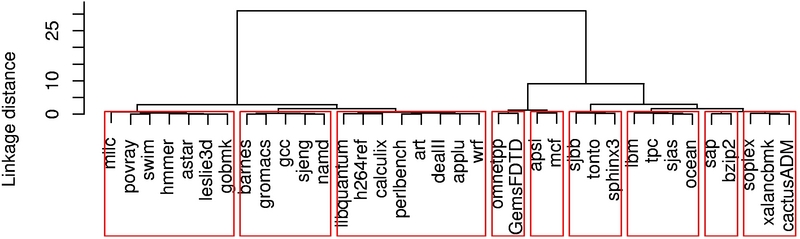 Why 9 clusters?
54
Analysis with varying workload combinations
55
Comparison to prior works
56
Dynamic steering of packets
57
Design: Putting it all together
Logical view of a multicore processor
MUX
Processors/L1$
Network
L2$ and Mem. Controllers
58
Design: Putting it all together
Logical view of a multicore processor
MUX
Processors/L1$
Network
L2$ and Mem. Controllers
Classify applications based on sensitivity to network BW/LAT
59
Design: Putting it all together
Logical view of a multicore processor
Episode LEN/HT
MUX
Processors/L1$
Network
L2$ and Mem. Controllers
Classify applications based on sensitivity to network BW/LAT
Use network episode length/height to dynamically identify apps
60
Design: Putting it all together
Logical view of a multicore processor
Episode LEN/HT
MUX
Processors/L1$
Network
L2$ and Mem. Controllers
Classify applications based on sensitivity to network BW/LAT
Design LAT/BW optimized networks
Use network episode length/height to dynamically identify apps
61
Design: Putting it all together
Logical view of a multicore processor
Episode LEN/HT
MUX
Processors/L1$
Network
L2$ and Mem. Controllers
Classify applications based on sensitivity to network BW/LAT
Design LAT/BW optimized networks
Use network episode length/height to dynamically identify apps
Prioritization within networks
62
Summary
A NoC paradigm based on top-down approach (application demand/requirement analysis)

 An efficient design paradigm for future heterogeneous multicores
63
Summary
Big core
Latency critical
Small core
Throughput (BW) critical
A NoC paradigm based on top-down approach (application demand/requirement analysis)

 An efficient design paradigm for future heterogeneous multicores
GPGPUs
Throughput (BW) critical
Latency critical (real-time constraints)
Accelerators/ ASIC
64
Summary
Big core
Latency critical
Providing all these guarantees in one network is hard
Small core
Throughput (BW) critical
Multiple networks: each customized for one metric
A NoC paradigm based on top-down approach (application demand/requirement analysis)

 An efficient design paradigm for future heterogeneous multicores
GPGPUs
Throughput (BW) critical
Latency critical (real-time constraints)
Accelerators/ ASIC
65
Summary
Butterfly/express channels
Long haul comm.
Episode LEN/HT/??
Hybrid/ fewer connectivity network
Local communication
Power efficient links/DVFS router
Power
MUX
Throughput
1 cycle/ high bandwidth
1 cycle/ bufferless/Faster routers
Latency
A NoC paradigm based on top-down approach (application demand/requirement analysis)

 An efficient design paradigm for future heterogeneous multicore m/c
Share 2D space or 3D layers
66